新事業展開テイクオフ支援事業について
【効果・連携】
【新事業展開への導入】
【事業者の選定～伴走支援】
大阪経済の力強
い
回
復
を
加速！
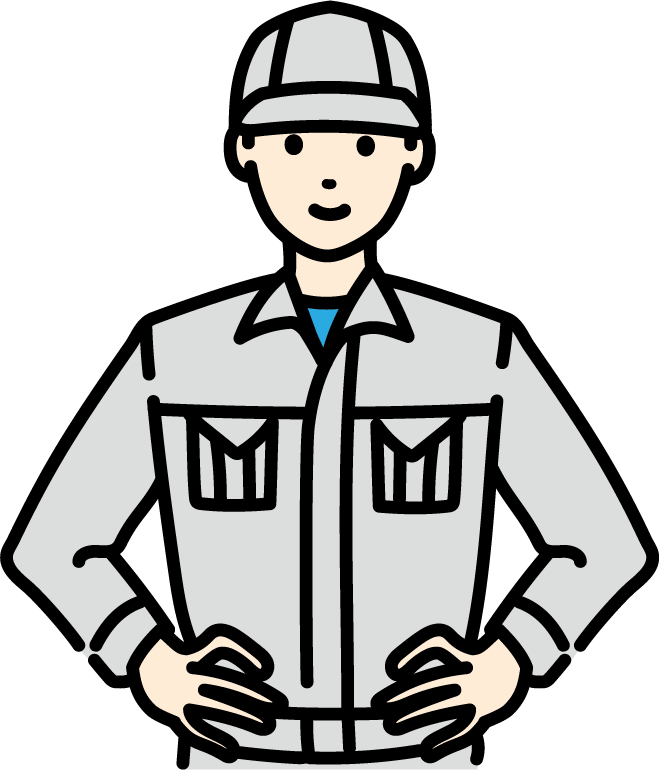 事務局
コミュニティ形成
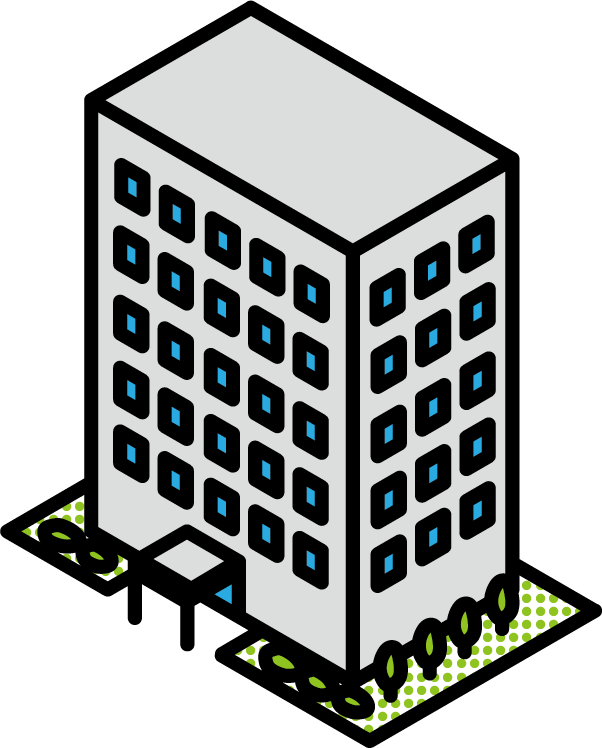 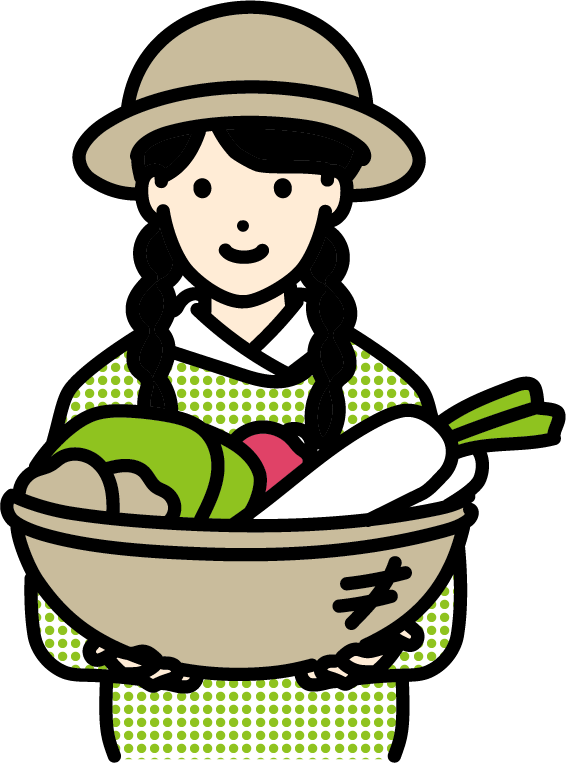 ■事業運営
■広報
オンラインの売上を
伸ばしていきたい
〈交流会・セミナー等〉
■新事業展開に意欲ある
　 事業者間の交流会
（リアルを中心に想定）

■支援機関同士の
　 ネットワーク構築
（リアルを中心に想定）

■追随する事業者への
　 モデルケース提供
（紙・WEB等）
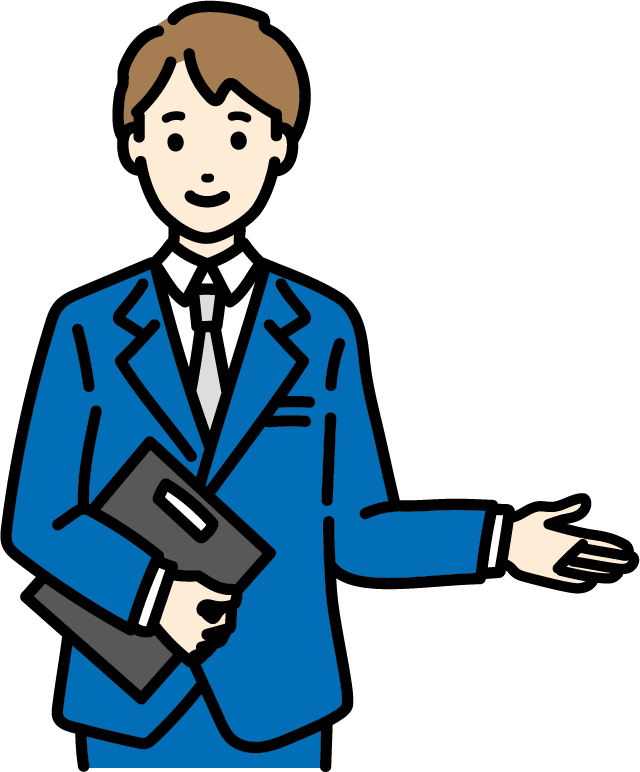 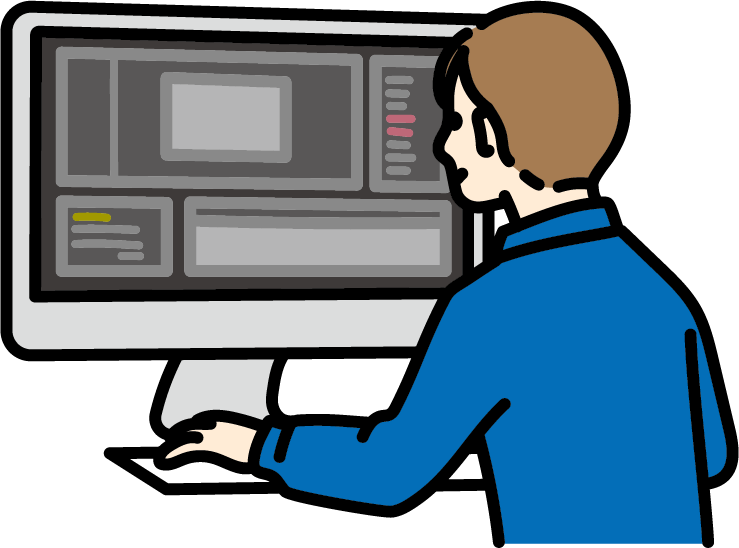 新しい機械を導入して、より効率よく生産したい
2(2)
育てている作物を加工
して販売を始めたい
人材育成(Off-JT)
2
〈社内イノベーション人材育成〉
■支援事業者　50者程度
■セミナー・ワークショップ等
伴走支援　100者選定
〈選定基準例〉
　 ■業歴・業態、事業規模　　　
　　（売上、利益、雇用）
　 ■経済情勢の影響
　 ■事業者の意欲・熱意　等
1
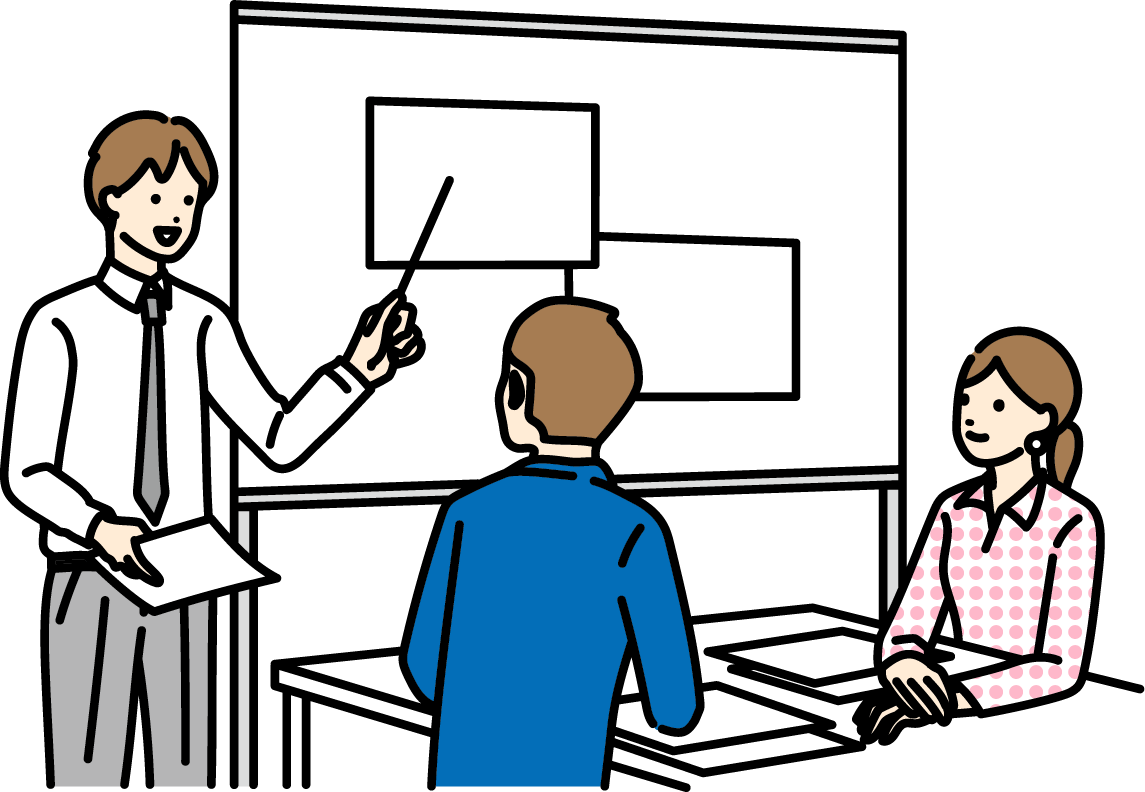 新事業展開を考えている事業者
（チャレンジャー集団）
〈インプットセミナー〉
■成果　
新事業展開への意識啓発・動機づけ

〈テーマ例〉
■新事業展開
■販路開拓
■サプライチェーンの多元化　等
2(1)
事業のブラッシュアップ
伴走支援（計８ヶ月間）
〈事業構想&推進フェーズ〉　
■事業計画策定支援
（４ヶ月程度）
〈事業化推進フェーズ〉
■事業計画の実行支援
（４ヶ月程度）
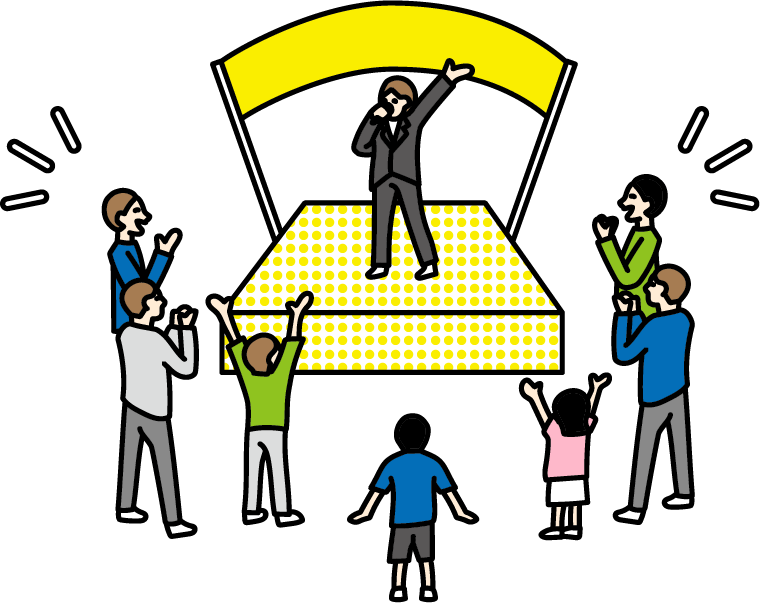 〈各種施策との相乗効果〉
■本事業を入口に、他施策と補完的に機能することで新事業を磨き上げる

〈施策例〉
■経営革新

■DX化
　
■環境経営

■生産性向上

■国の補助金制度
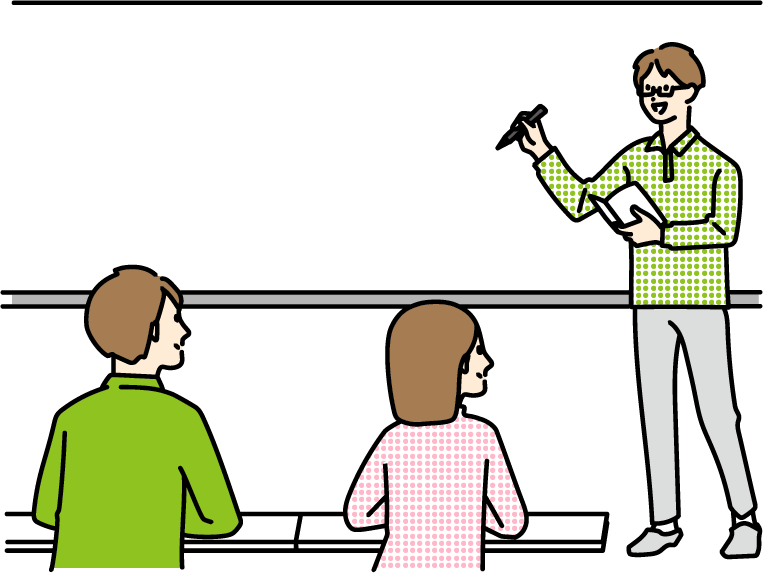 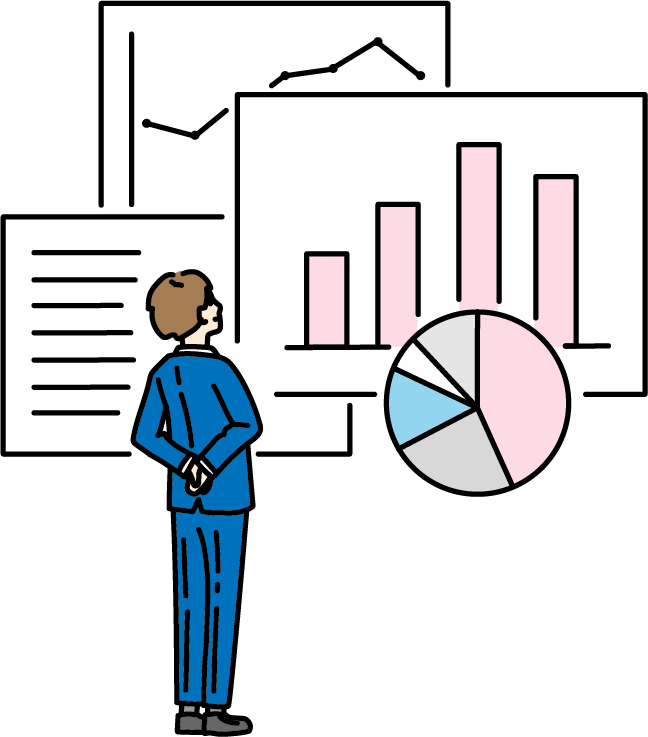 3
【拡充】補助金制度継続
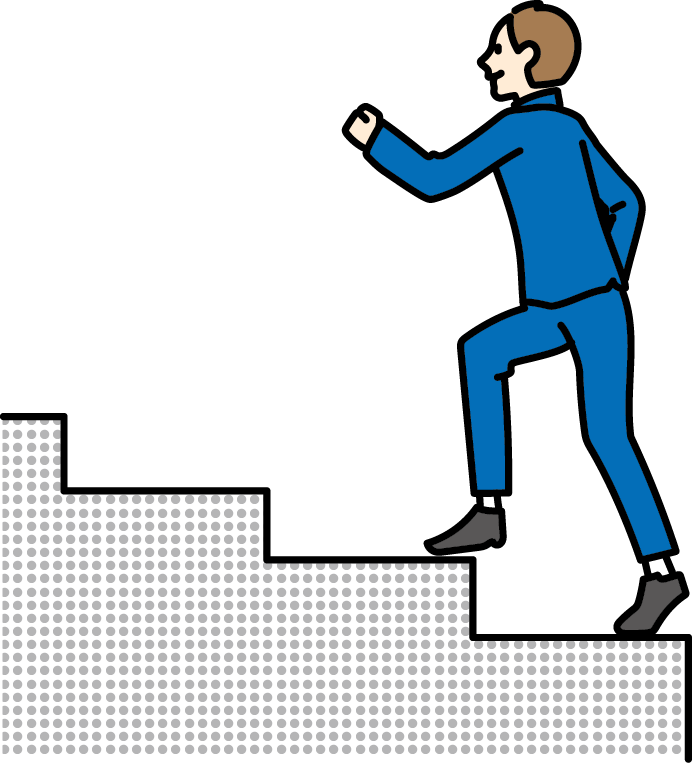 〈資金面からの新事業展開促進〉
■支援事業者　300者程度
■上限100万（3/4補助）
■新事業展開の必要経費
（販促費、設備導入費等）
〈インプットセミナーの対象〉
■新事業展開をめざす事業者
■新事業を始めたが、課題を抱えている
　 事業者